Маленькие рыцари.
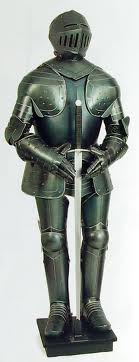 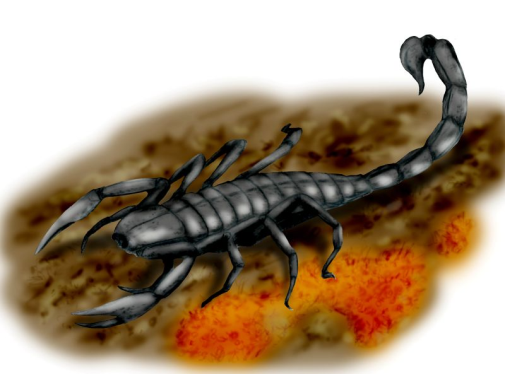 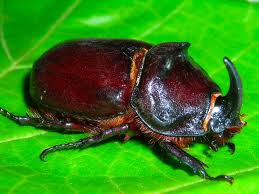 Содержание работы
Простейшие, многоклеточные, кишечнополостные
Маленькие рыцари (членистоногие)
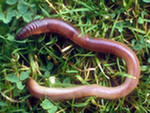 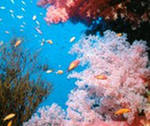 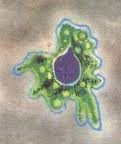 червь
амёба
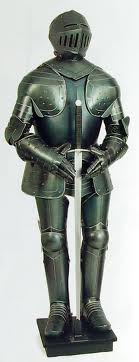 коралл
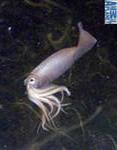 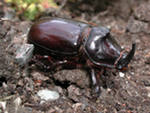 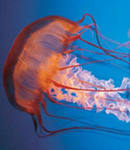 жук
медуза
рыцарь
моллюск
простейшие
многоклеточные
кишечнополостные
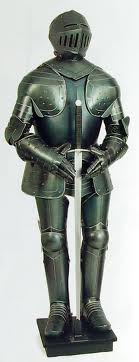 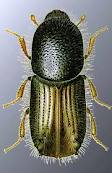 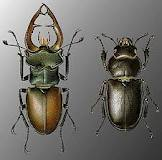 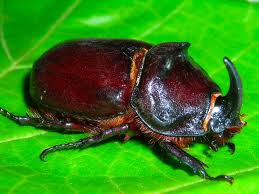 членистоногие
Редкие членистоногие
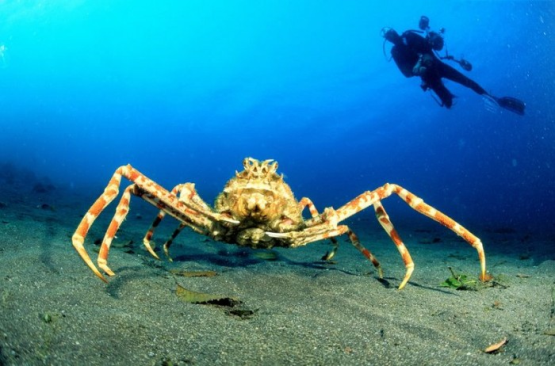 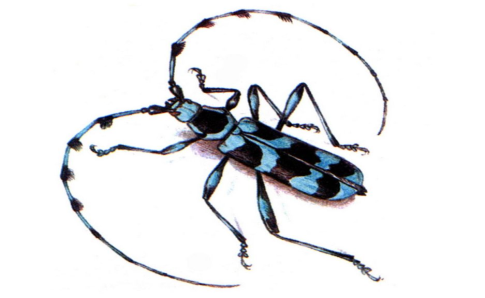 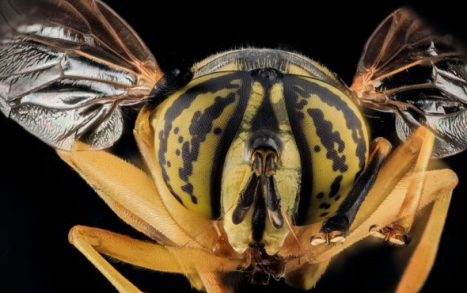 Небесный усач
Японский краб паук
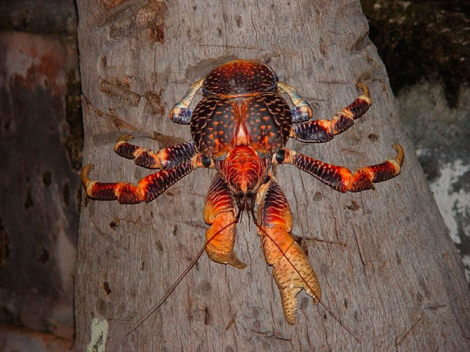 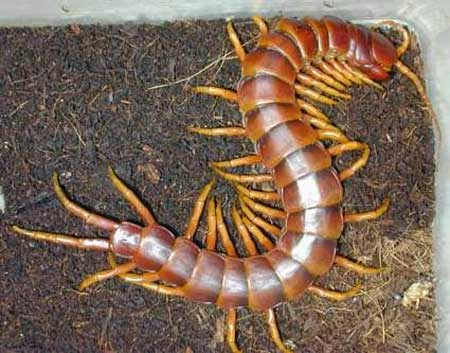 Сколопендра
Кокосовый краб
Тема: Маленькие рыцари.
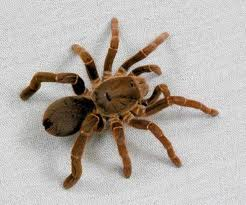 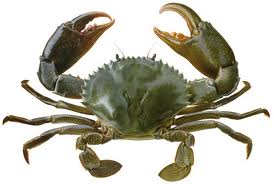 Работа в группах
План работы:
Прочитайте текст.
Подготовьте рассказ об особенностях строения и образе жизни данных вам представителей животных.
Каких членистоногих больше всего? В чем причины такого многообразия?
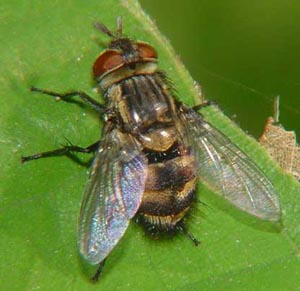 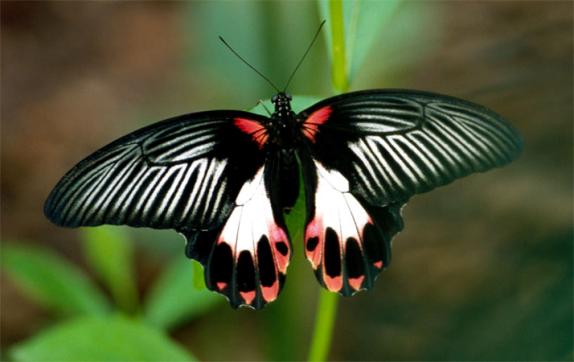 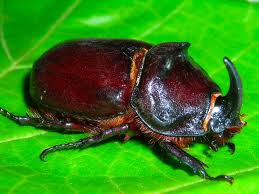 О чем предупреждают эти насекомые?
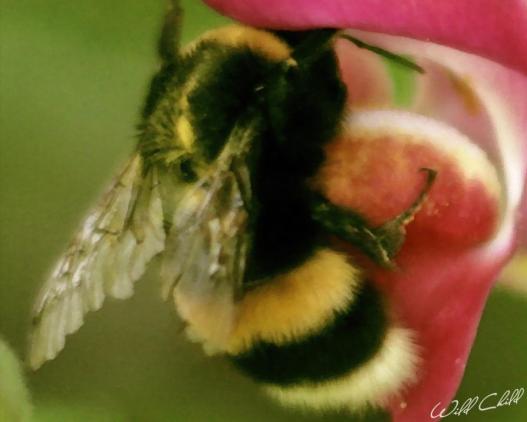 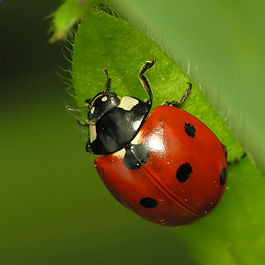 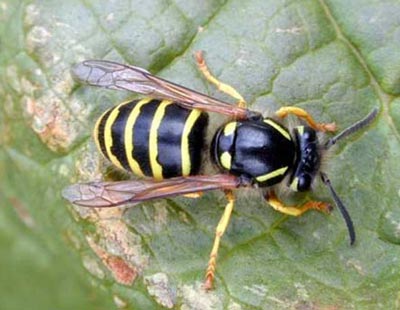 Надо ли бояться пауков?
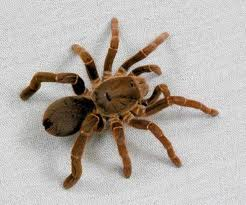 Подумайте.Почему членистоногие – такая многообразная группа животных?Что произойдет, если мы будем их уничтожать?
Спасибо за внимание.